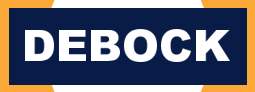 DEBOCK INDUSTRIES LIMITED
INTRODUCTION
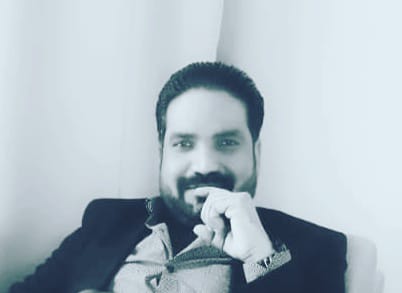 Debock is brainchild of
Mukesh Manveer a visionary businessman comes from a small town in Rajasthan, Deoli. Having a hands-on experience of Marble business, understands the business domain of rural India from core. 

Established business in the field of Hospitality, Agriculture equipment's and many more. 

Leading the team from front have a vast experience of Real estate and a rich experience of working with multiple big names in country facilitates him to leverage the relations in other business lines.
Authorized Capital: 90 Crore

Subscribed Capital : 38.22 crore

Paid Up capital : 38.22 crore

Number of subscribers : 744

Face Value: 10  

Market Value as on date: 

 Market Cap as on date : 34133 Lacs
Business Lines:
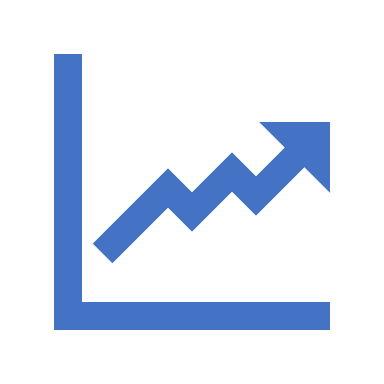 Expansion Plans
Hospitality
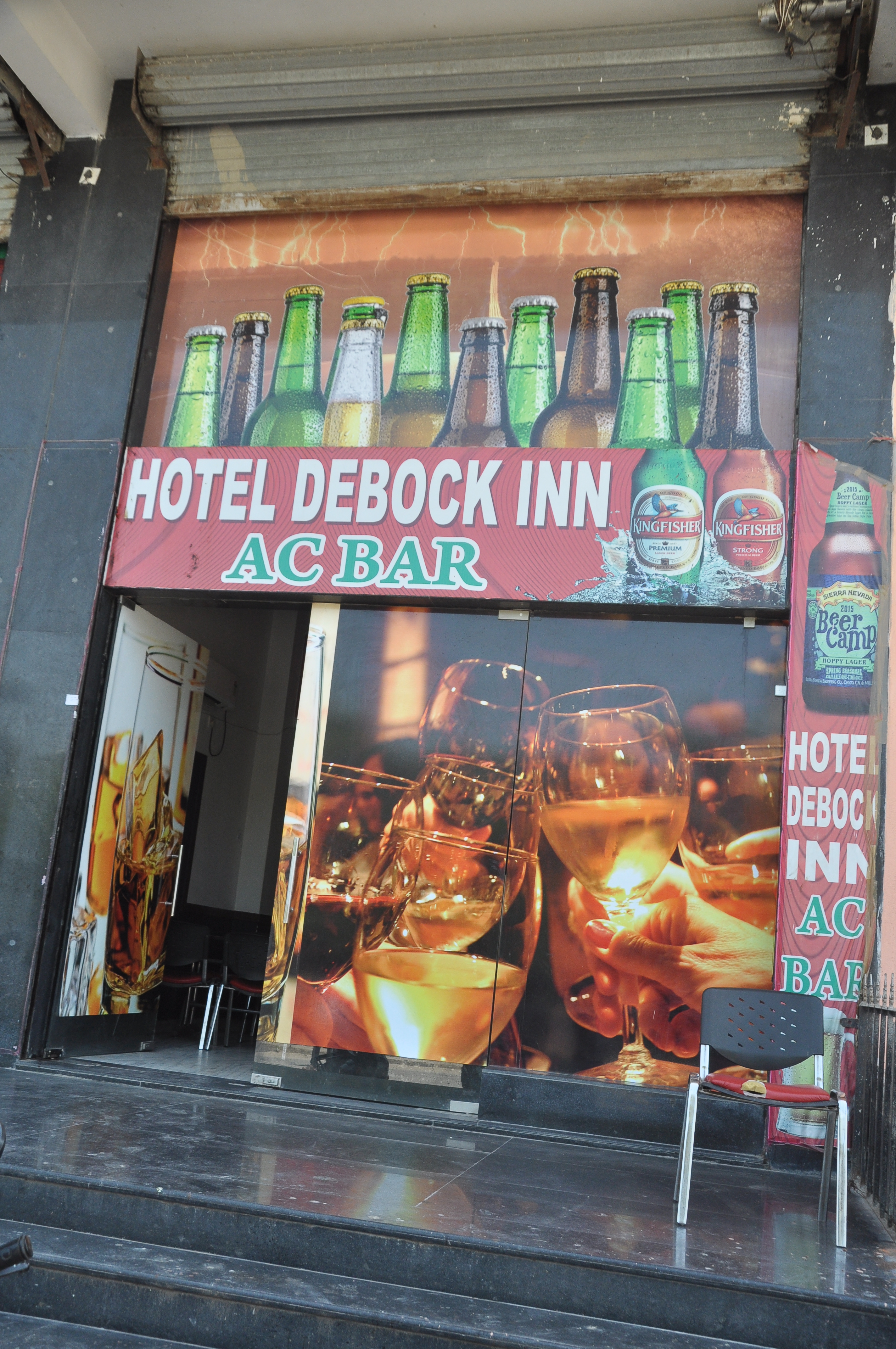 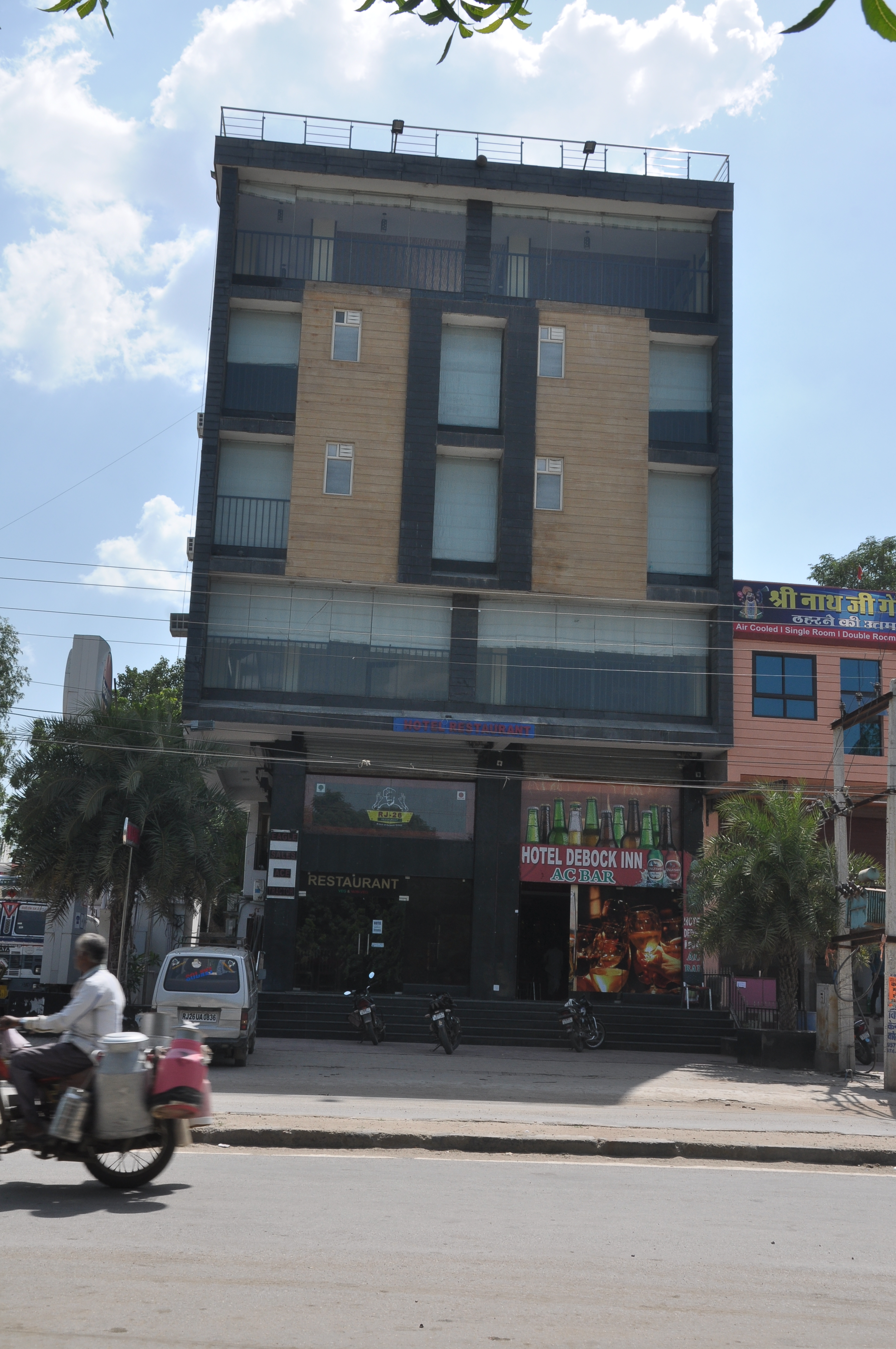 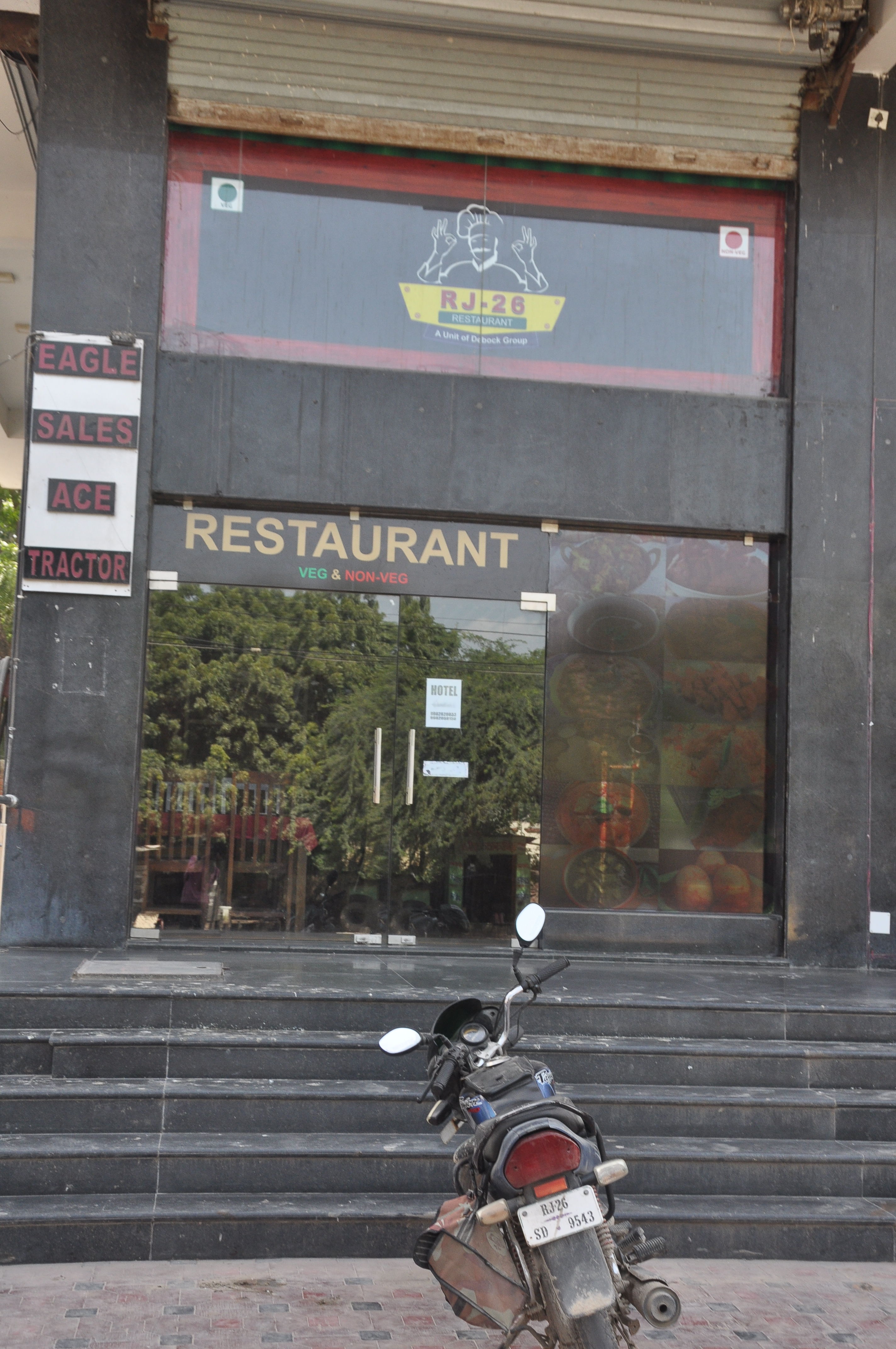 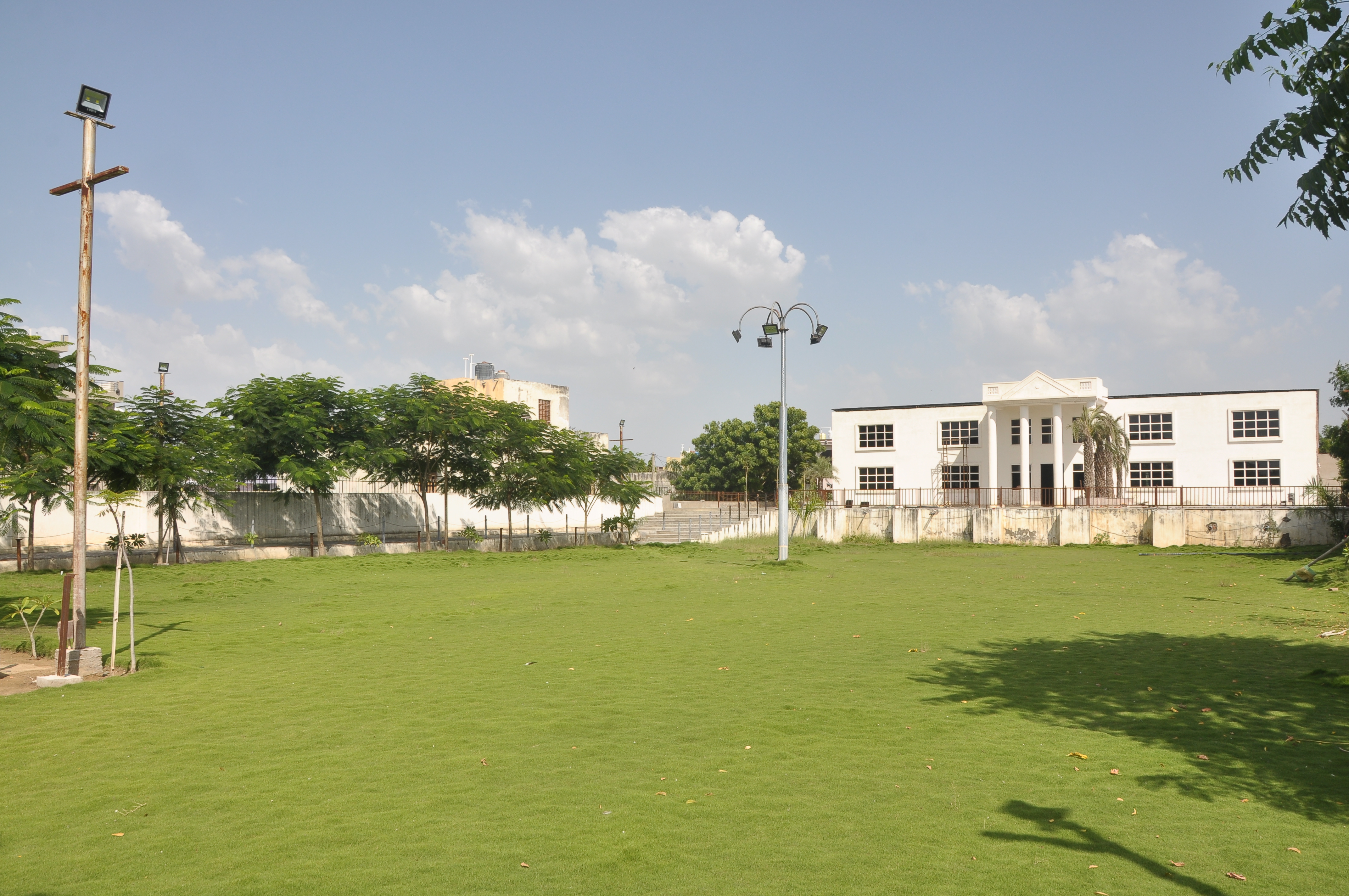 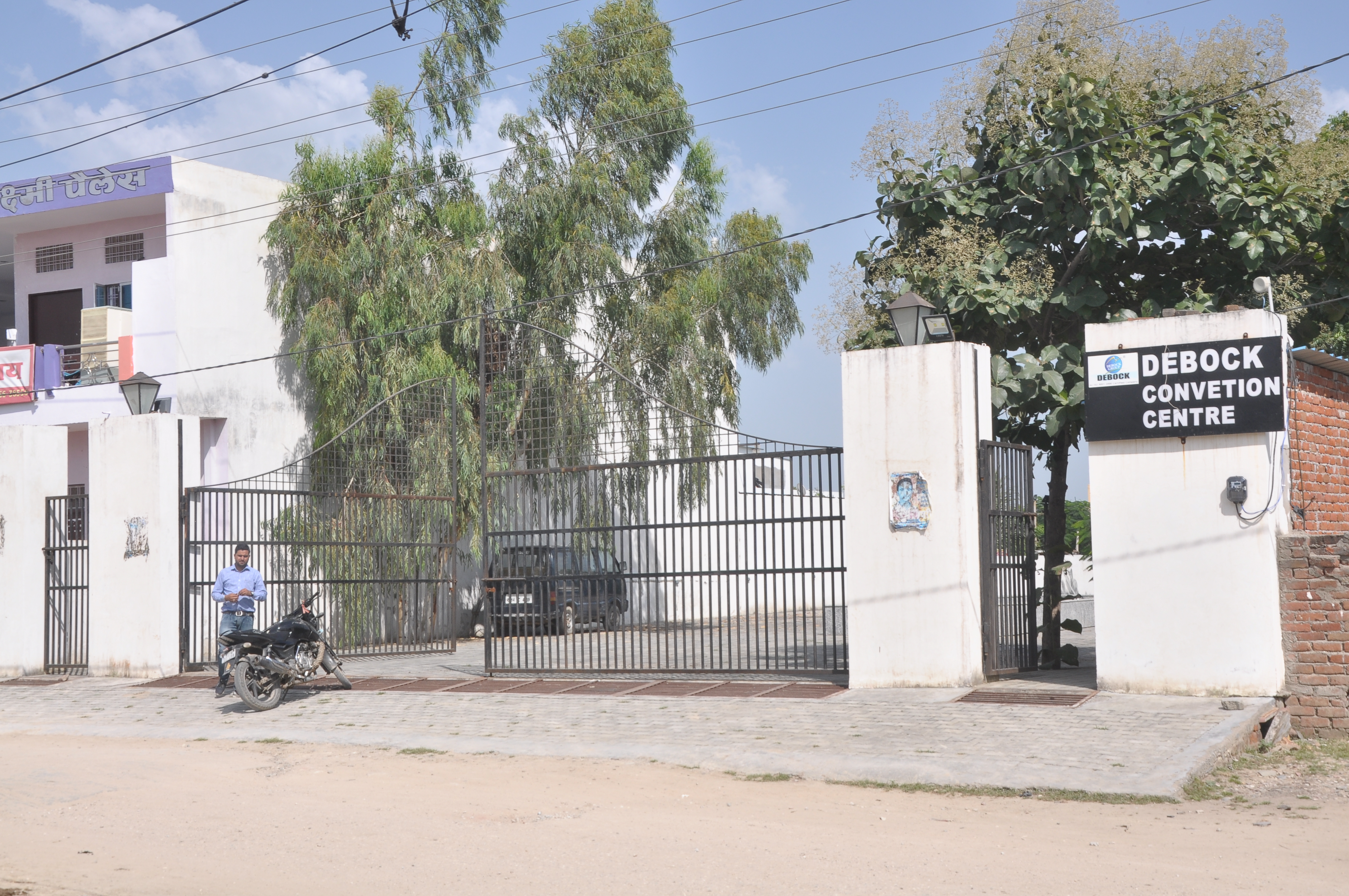 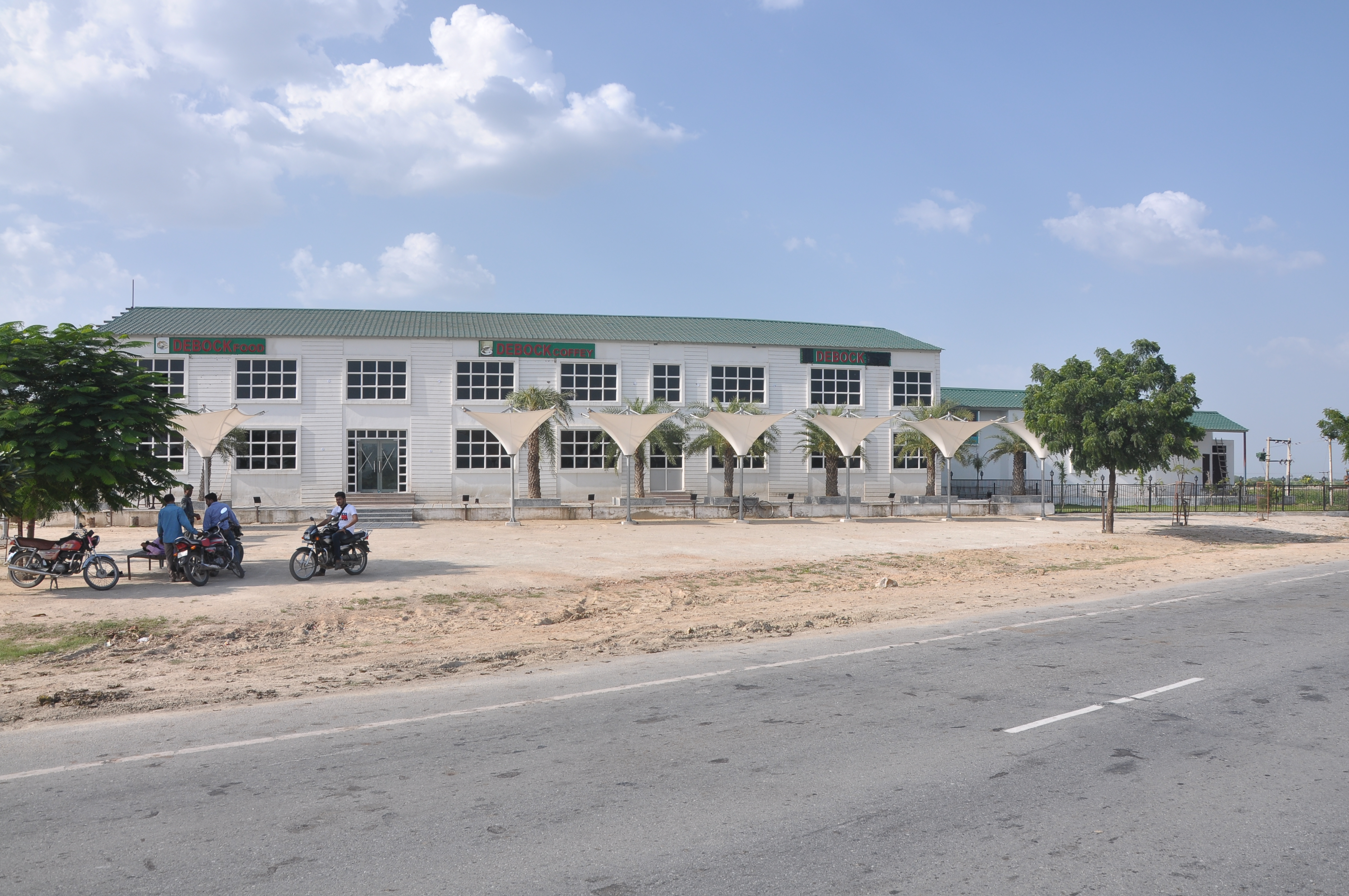 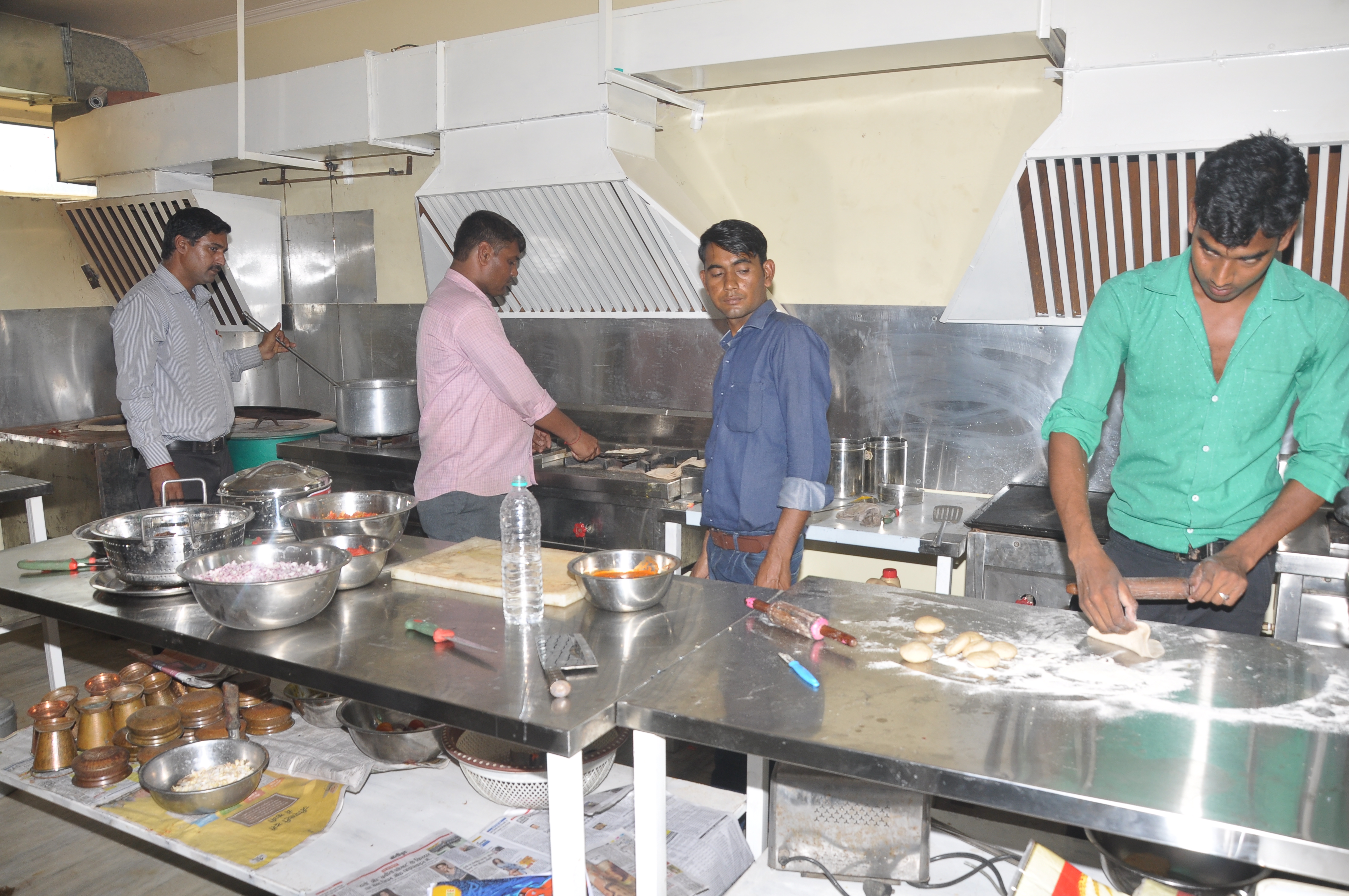 Agriculture Equipment Manufacturing
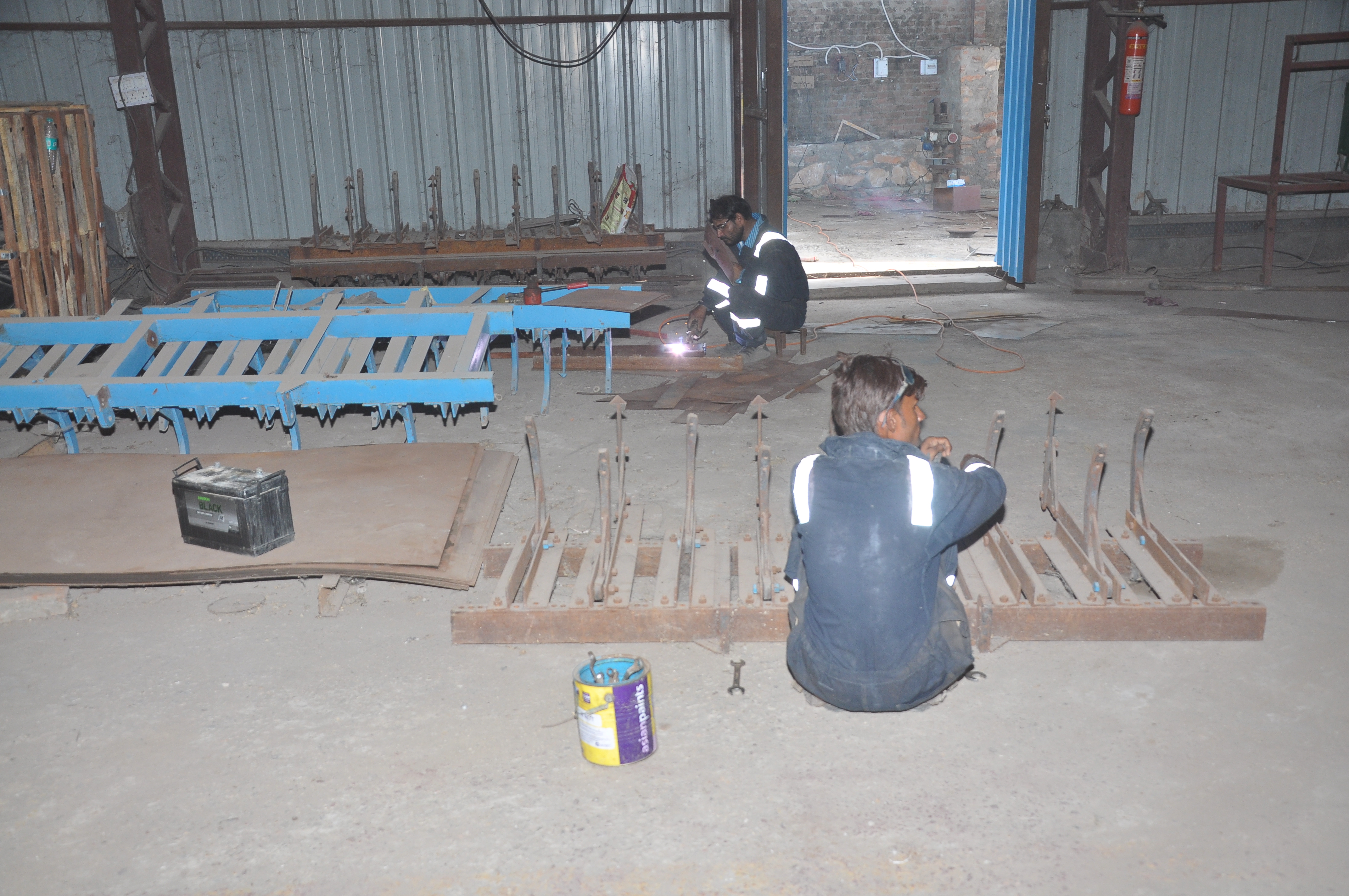 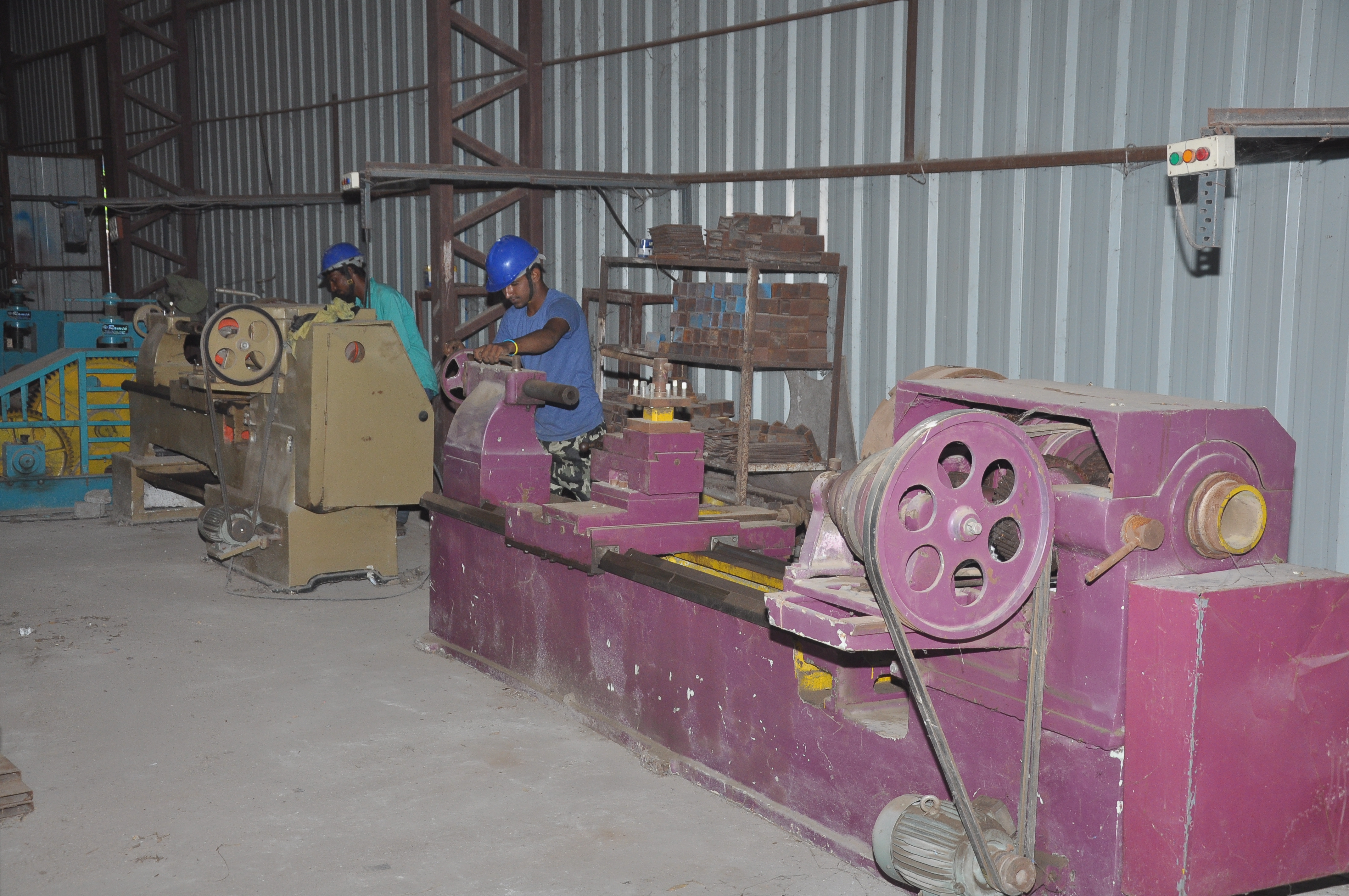 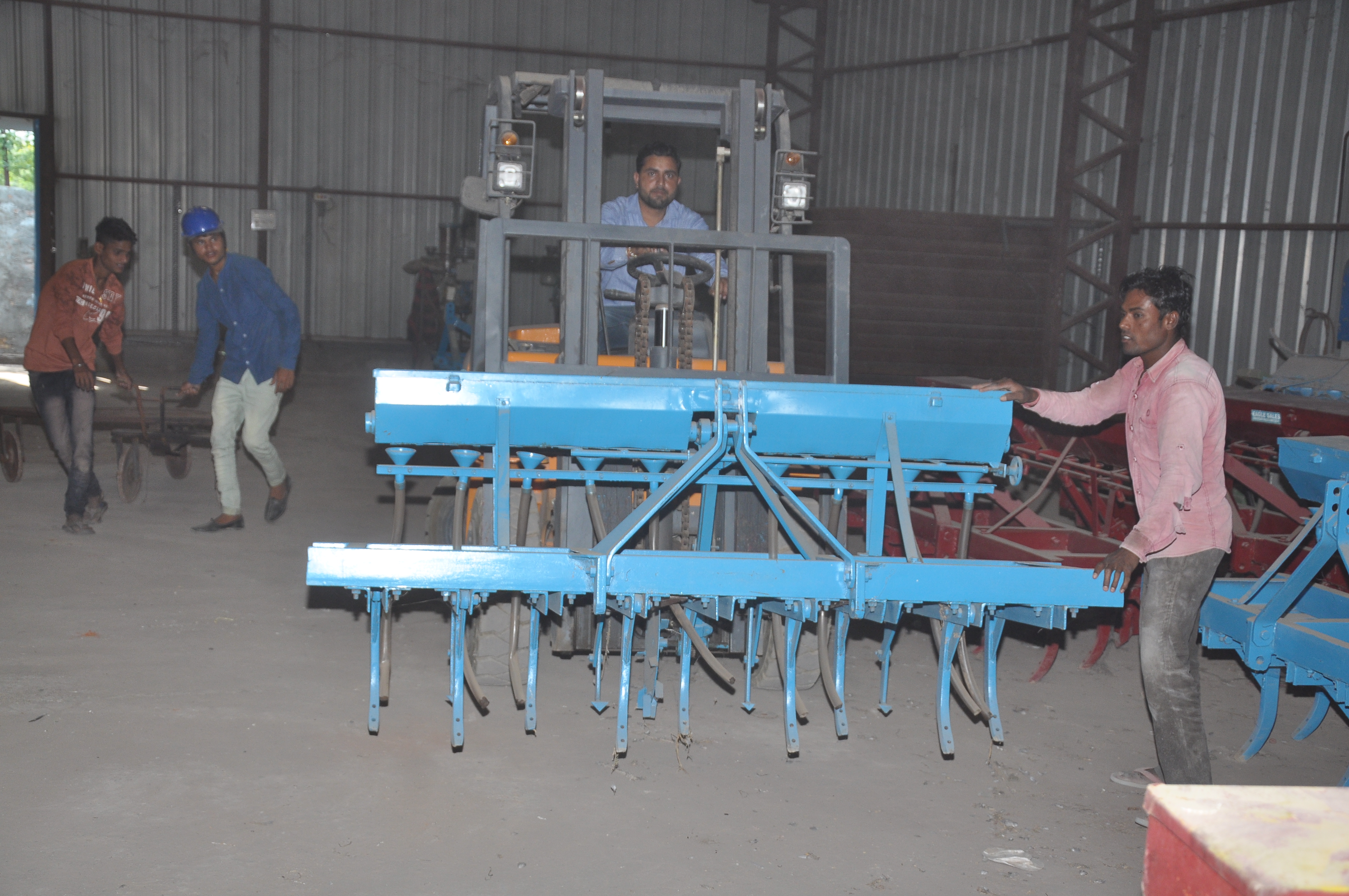 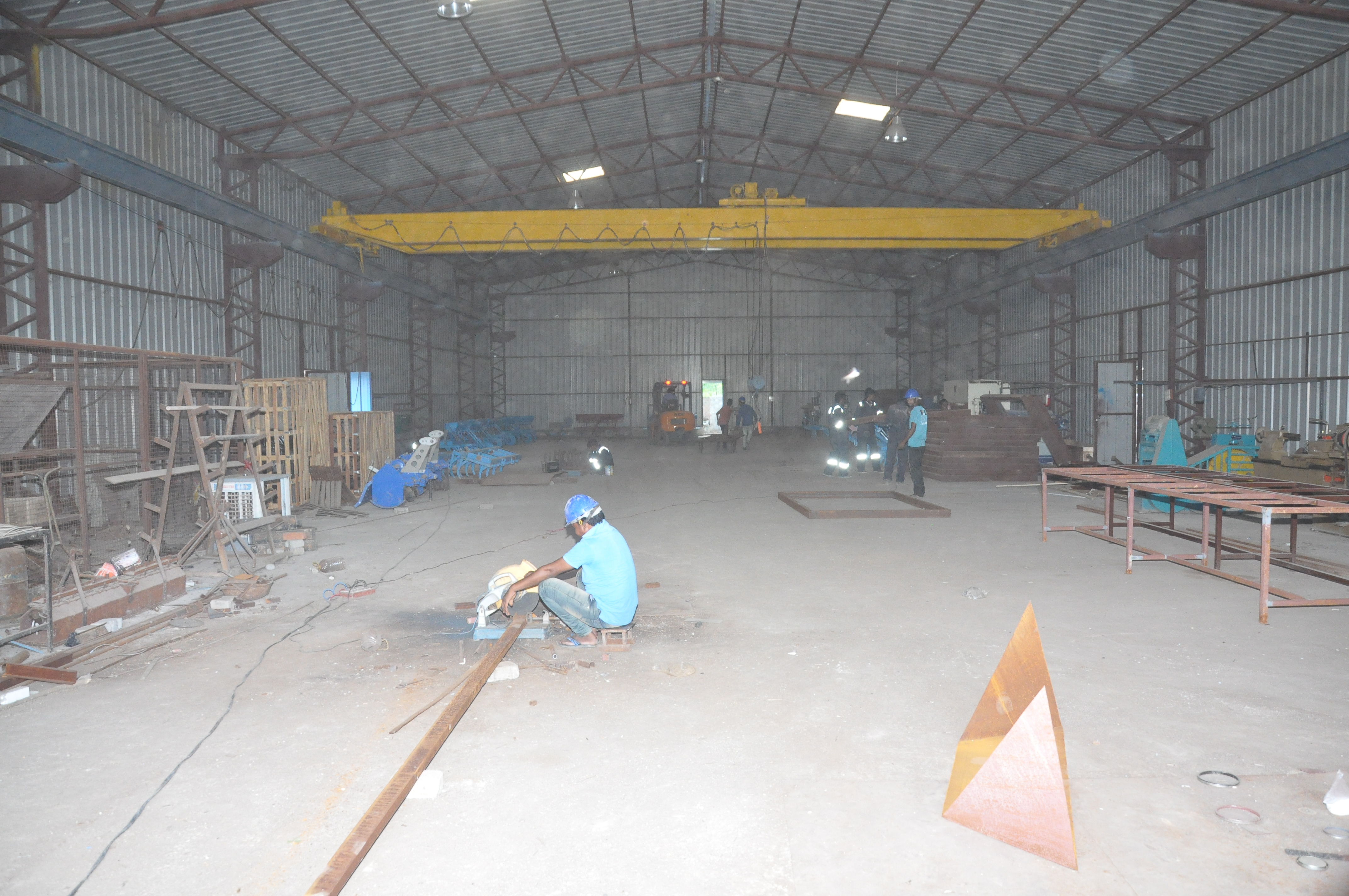 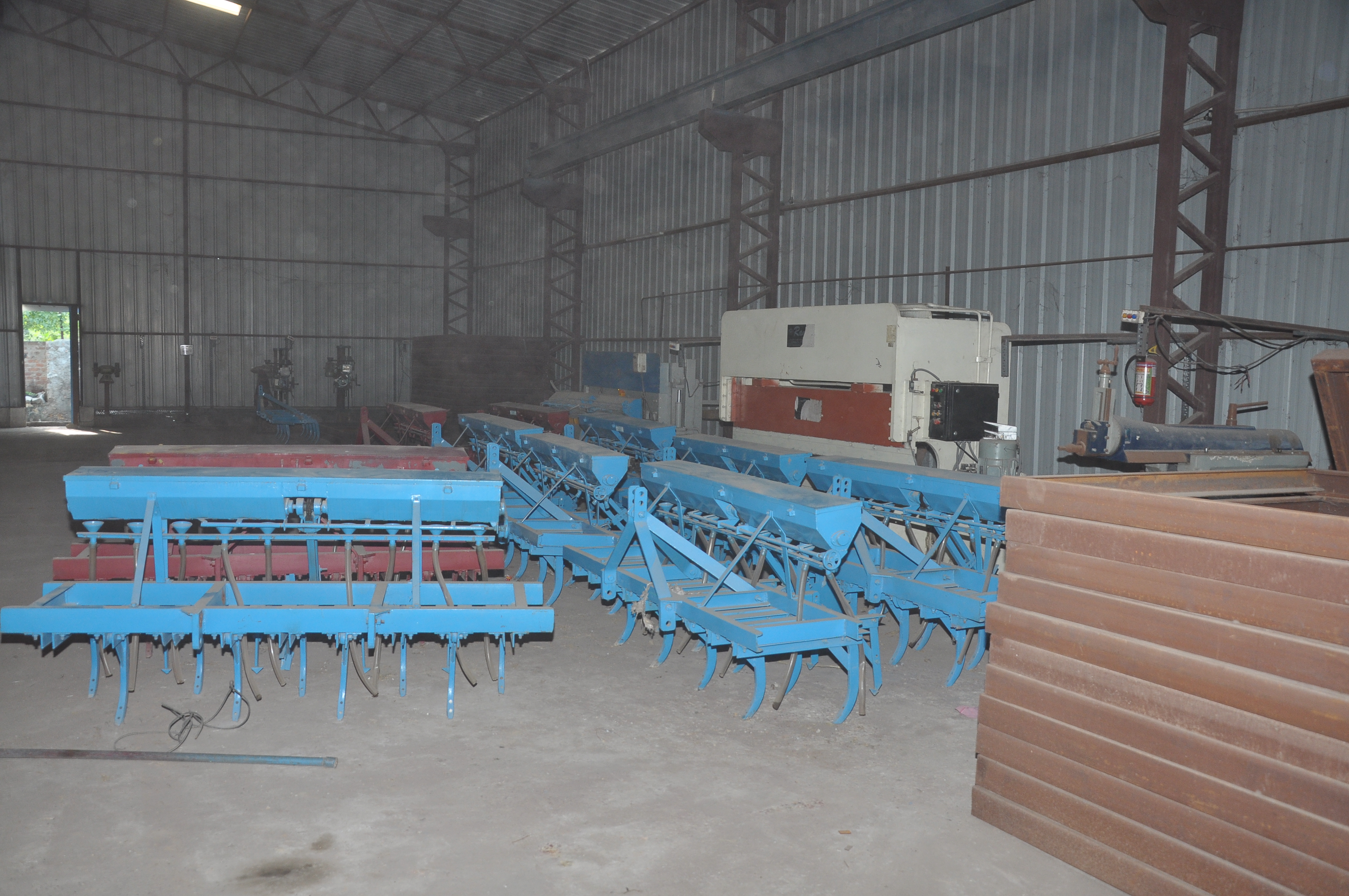 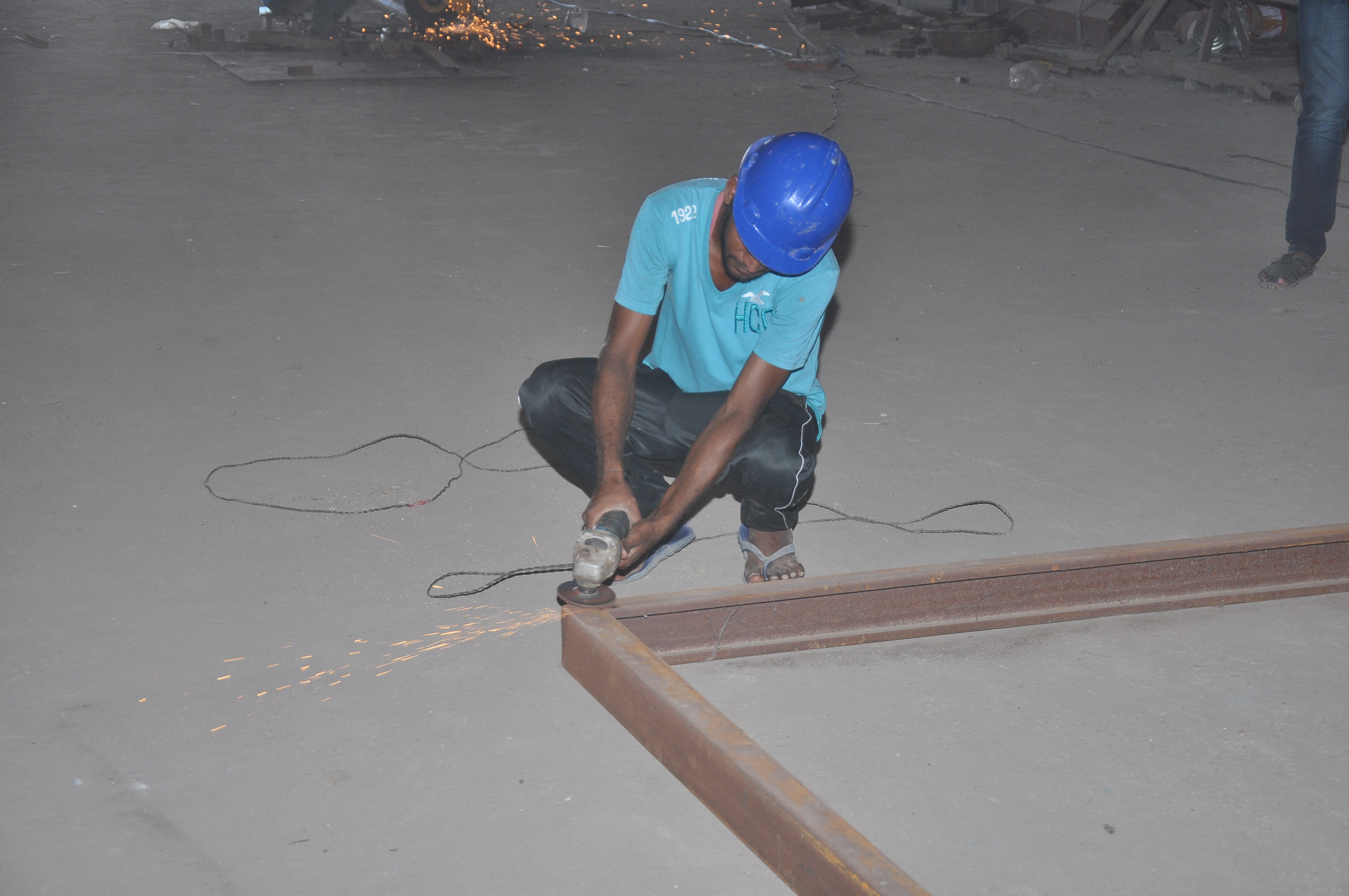 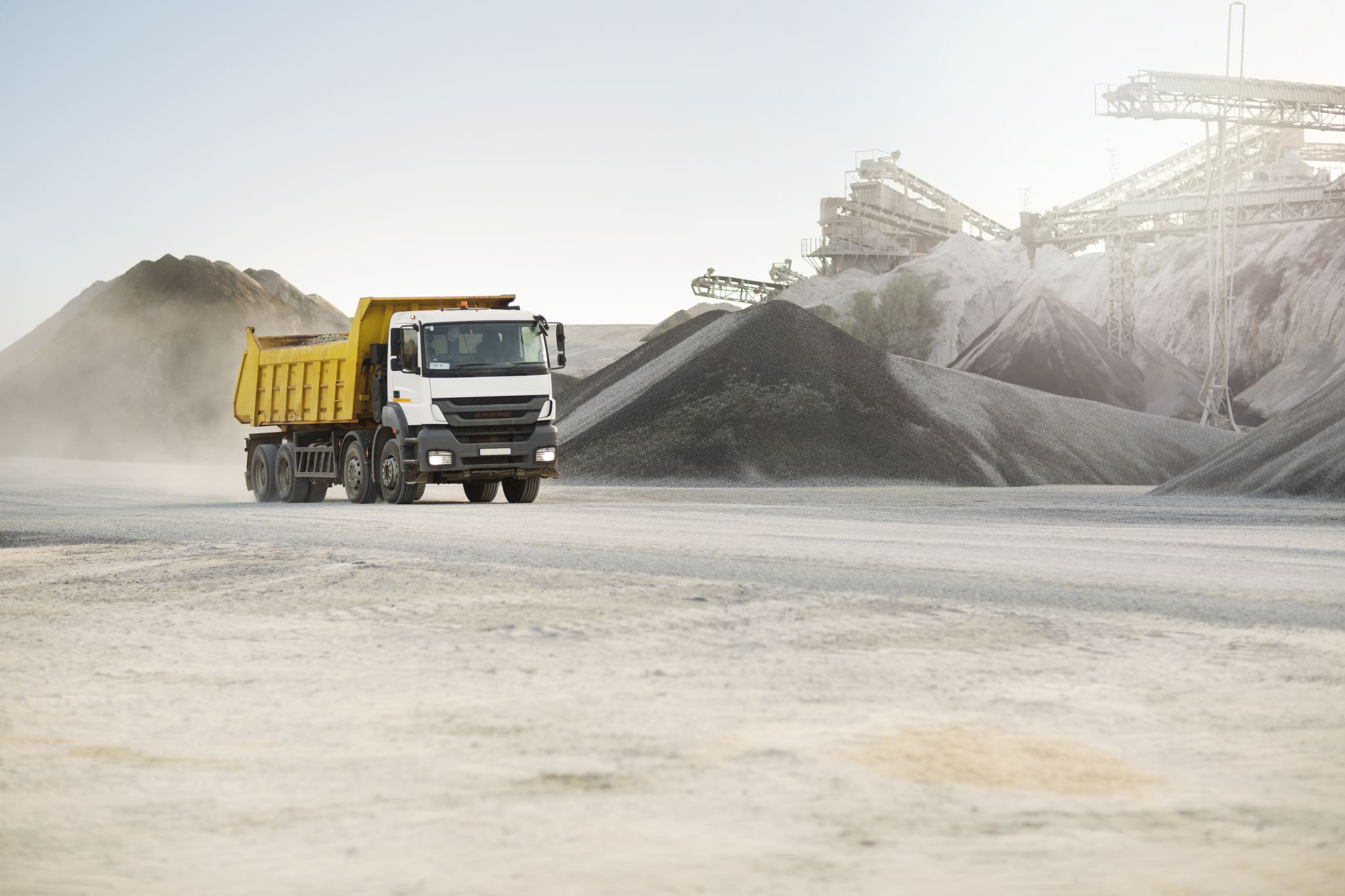 Mining
We are getting in new and very exciting vertical of business, that is mining. We have already stared our journey in this direction with our first mines in Udaipur in ___ acres of land. Where we are extracting Marble.
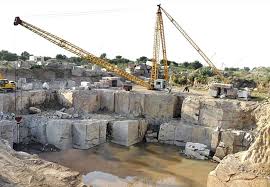 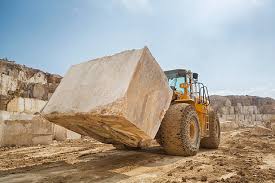 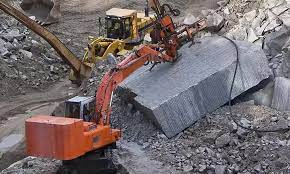 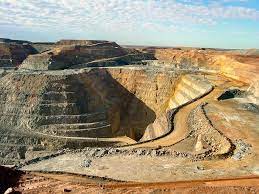 Sales and Marketing
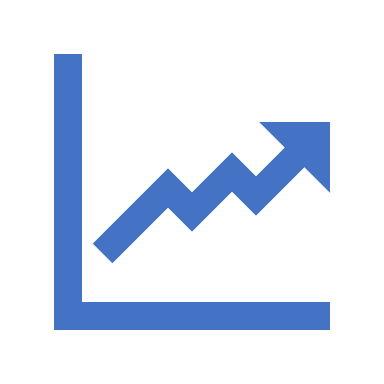 Our numbers speak for us
Market Cap
What experts talk about us
Economic Times
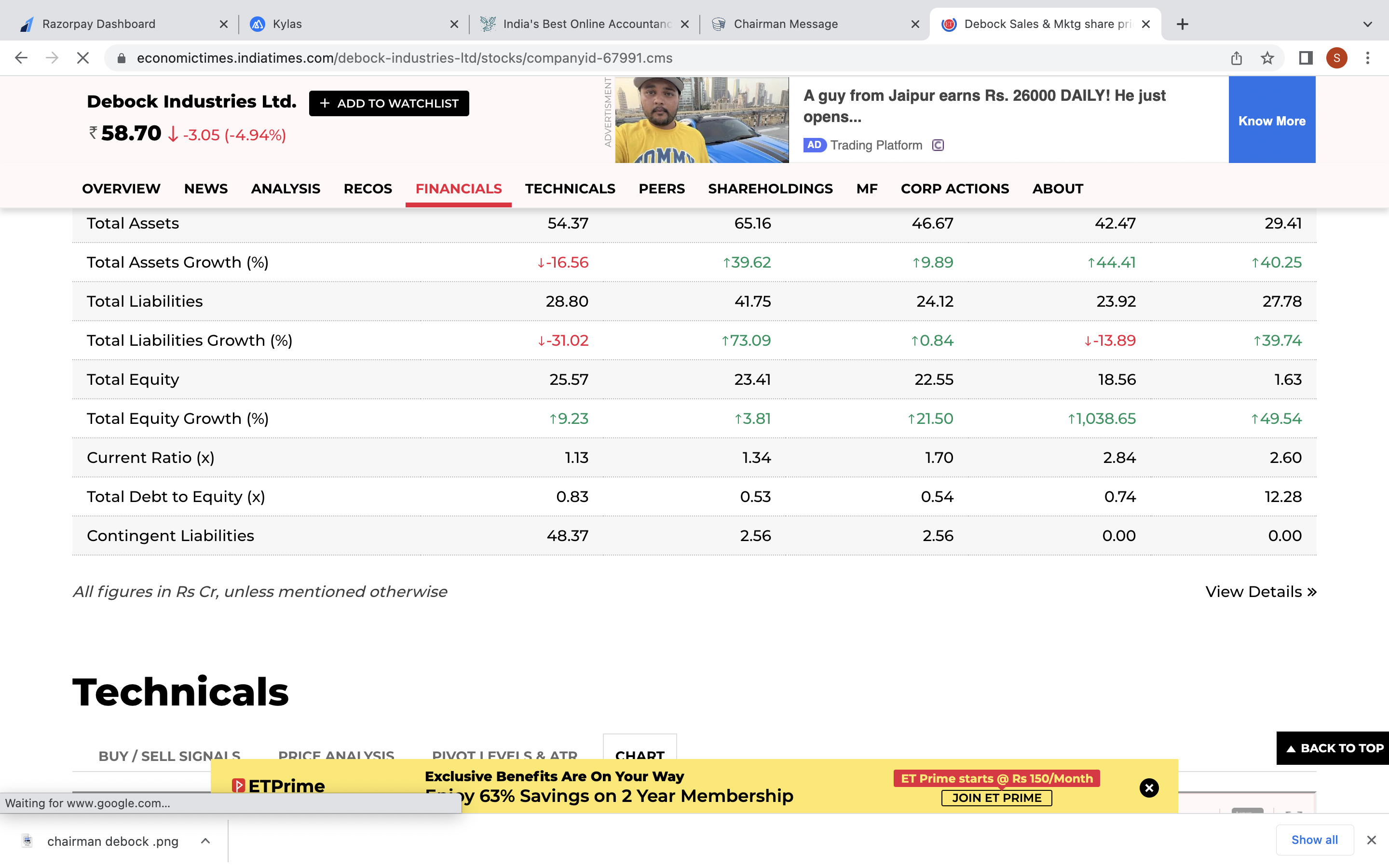 Business Standards
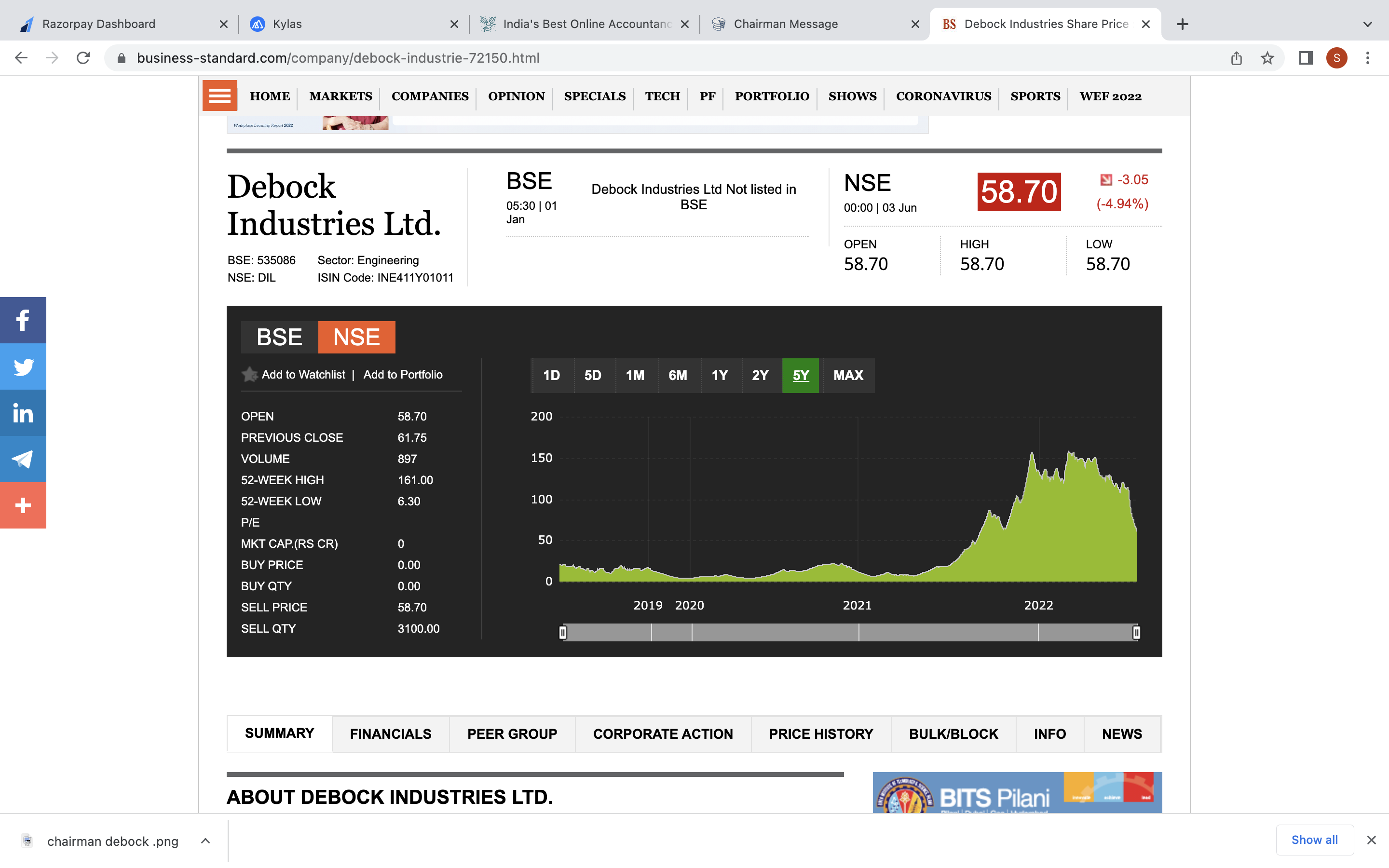 Money Control
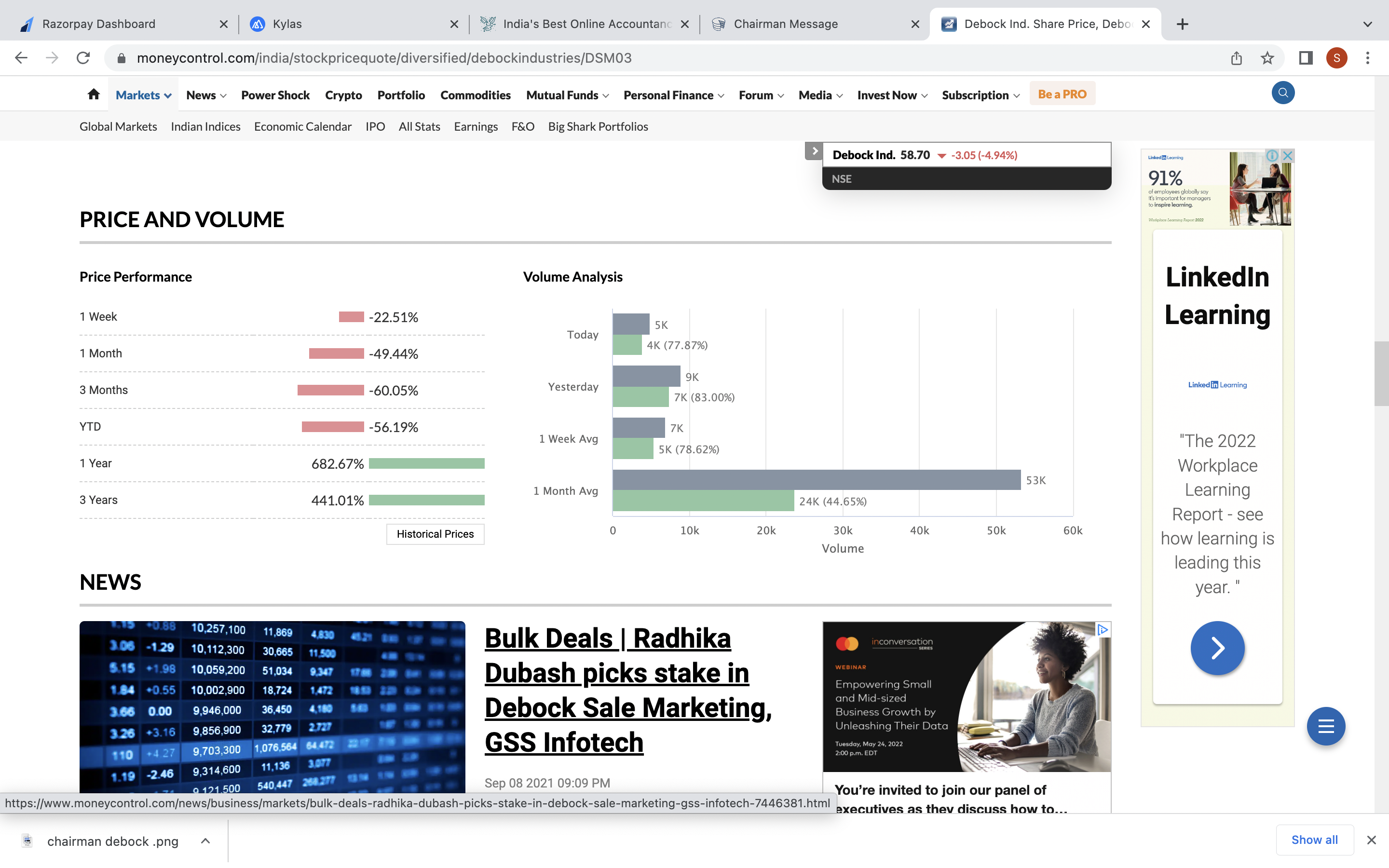